生活英語(二)
陳信智
「生活英語（二）」延續上學期的課程，針對成人EFL學生，適合初學者到中低級水平英語程度學習者，旨在提供日常生活所需的基本語言技能。課程以中英雙語授課，結合線上講座和面對面課堂，探索實用主題，如問候、愛好以及健康與美容對話，每個單元包含三個子單元，著重英語在與單元主題相關之真實生活情境應用。課程內容豐富，包括文化提示、詞彙、語法、成語和慣用語以及實際練習，以體現英語在真實世界的語況。
課程目標：
1. 增強溝通技能： 學生將提高在各種日常情境中有效使用英語的能力，重點是實際應用。
2. 建立堅實的詞彙和語法基礎： 學習者將擴大他們的詞彙量並接受語法提醒，使得在對話中表達更清晰，理解更加容易。
3. 掌握成語和慣用語： 課程強調準確理解和使用成語和短語，幫助學生聽起來更像母語者。
4. 融入文化理解： 學生將獲得與語言使用相關的文化洞察，增強他們在英語環境中的理解和互動能力。
5. 提高聽力和發音： 專注於提高聽力技能和發音，確保能清楚理解並與他人溝通。
6. 培養實際應用技能： 鼓勵在真實情境中應用英語，使學生能夠自信且獨立地應對日常活動。
完成本課程後，學習者將全面掌握日常使用的英語，具備在日常生活中有效應用這些技能的信心，從而開拓新的個人和專業機會。
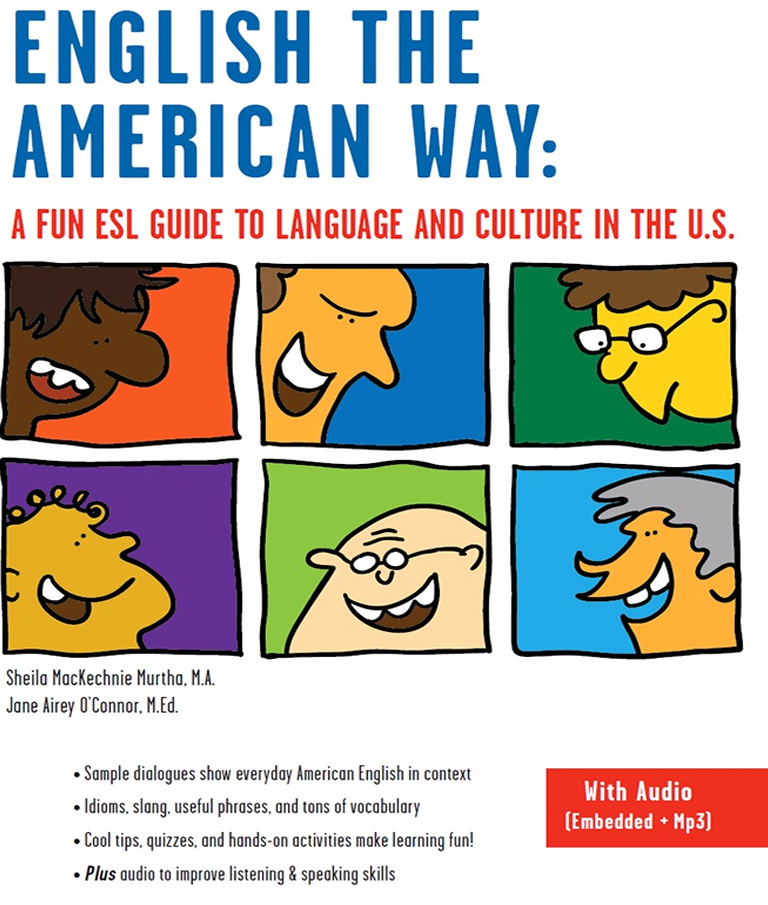 第一週	Unit 15 Helping out
第二週	Unit 16 The Better Helf
第三週	Unit 17 That's Life
第四週	Unit 18 Full Circle
第五週	Unit 19 Gadget Central
第六週	Unit 20 The Perfect Job
第七週	Unit 21 The Big Interview
第八週	Lesson 1 Bob's at Work & Lesson 2 Bob Returns Home with Bad News
第九週	Lesson 3 Ted'd Day at School & Lesson 4 Nicole's Day at School
第十週	Lesson 5 Ted Goes out for the Evening & Lesson 6 Susan Stays Home and Bakes Cookies
第十一週	Lesson 7 Susan Hire Bob to Run her Business & Lesson 8 Ted Forms a Rock Band
第十二週	Lesson 9 Nicole for President & Lesson 10 Bob Visits the Village Market
第十三週	Lesson 11 Bob Drive a Hard Bargain & Lesson 12 Bob's Big Cookie Order
第十四週	Lesson 13 Amber Comes over to Bake Cookies & Lesson 14 Amber and Ted Heat up in the Kitchen
第十五週	Lesson 15 Nicole Practices Election Speeches & Lesson 16 Carol Tells Bob the Good News
第十六週	Lesson 17 Nicole's Close Election & Lesson 18 Bob Gets an Angry Call from Carol
第十七週	Lesson 19 Susan Gets an Surprise Call & Lesson 20 Susan Shares the Good News
第十八週	Review